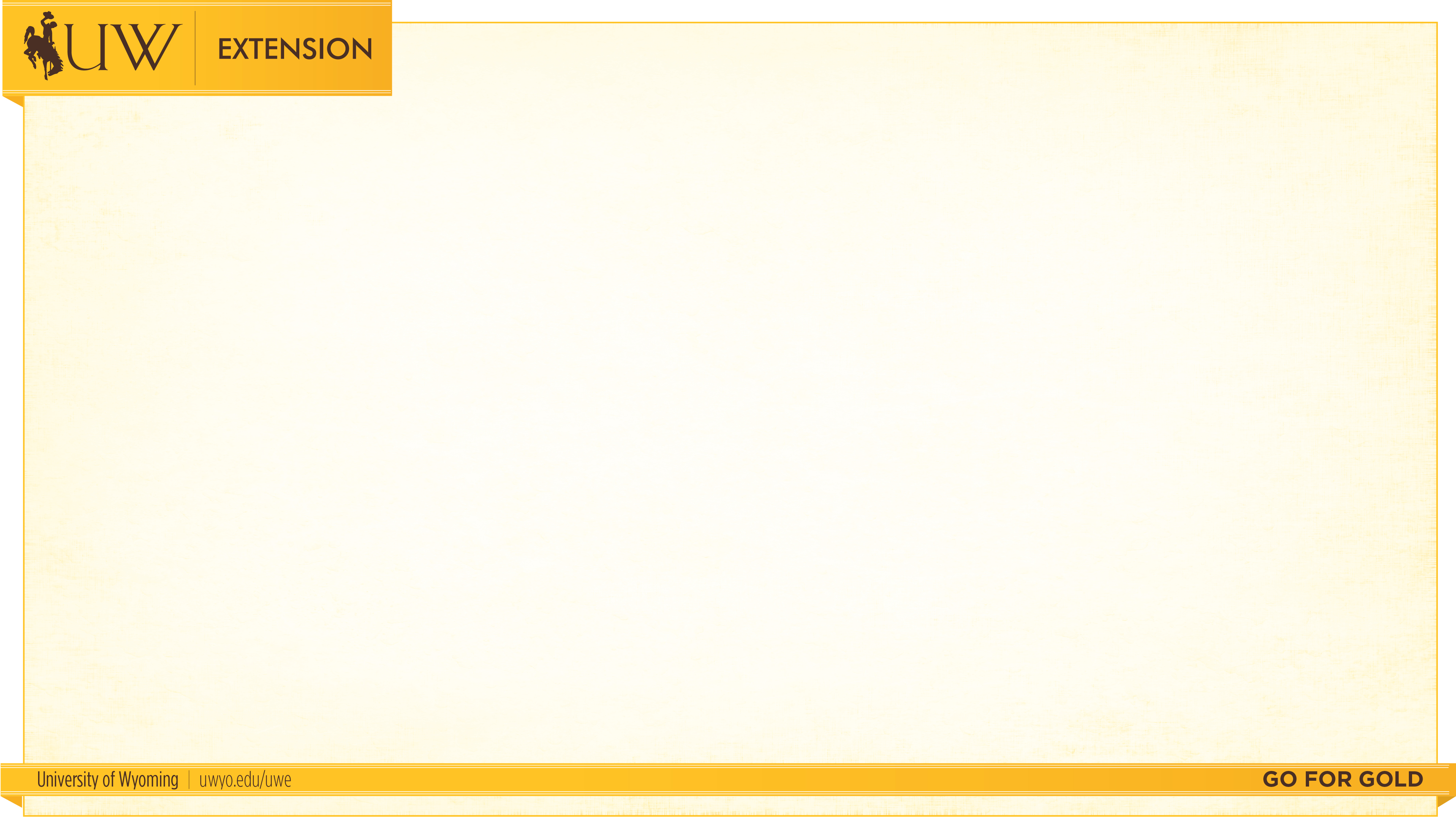 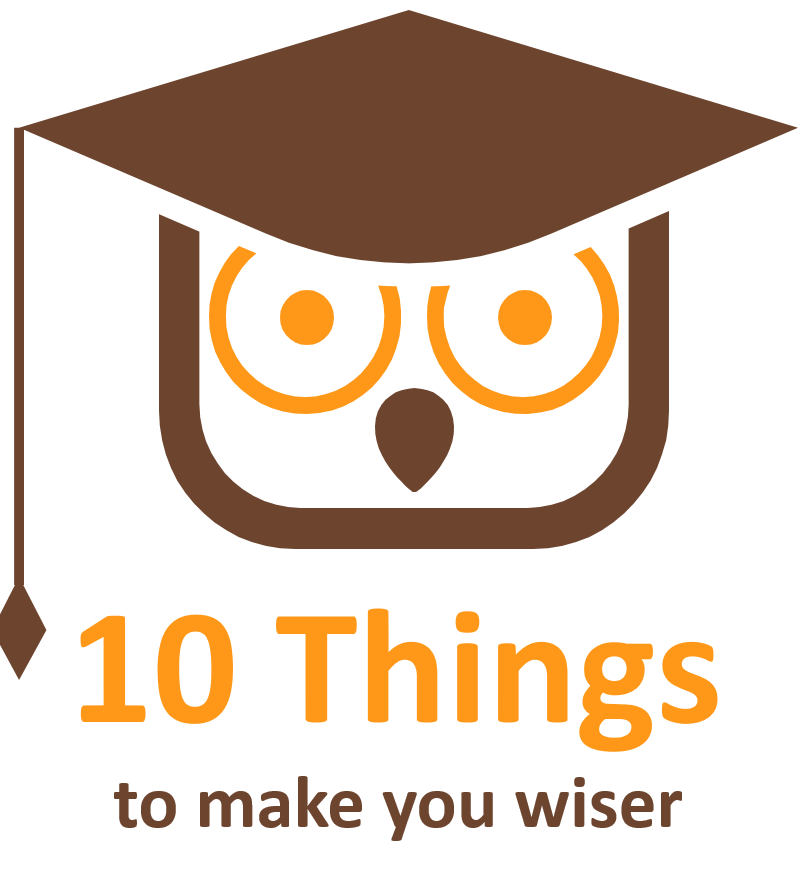 Safety & Security Online

T. Meredith, UWE Ed Tech Specialist
September 26, 2017
What UW provides...
Email filters for spam/phishing attempts

Webroot or Windows Defender anti-virus software (free for UW-owned computers)

Recommendations for anti-virus software (personal computers)

Software for erasing computer hard drives

Online training course on phishing & identity theft
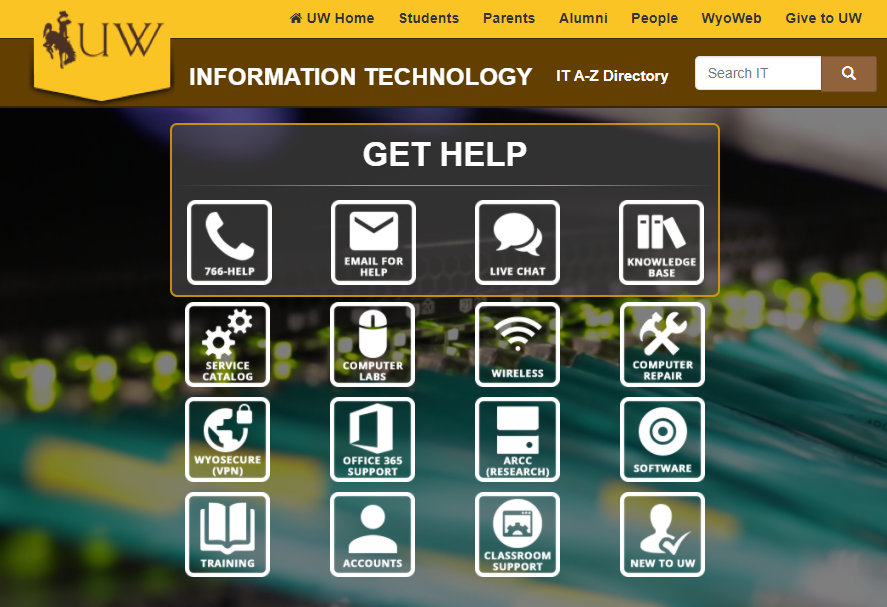 Finding good resources
For work:
UW IT – Knowledge Base (use search tool)
Online Training (45-60 minutes, certificate of completion)

For personal use:
Consumer.FTC.gov (identity theft, protecting kids, etc.)
Stopthinkconnect.org (multiple languages available)
Contacting IT with questions...
Use the “Technology in UWE” page to determine who/how to contact
Go to “Employee Resources” 
Click on “Technology in UWE”
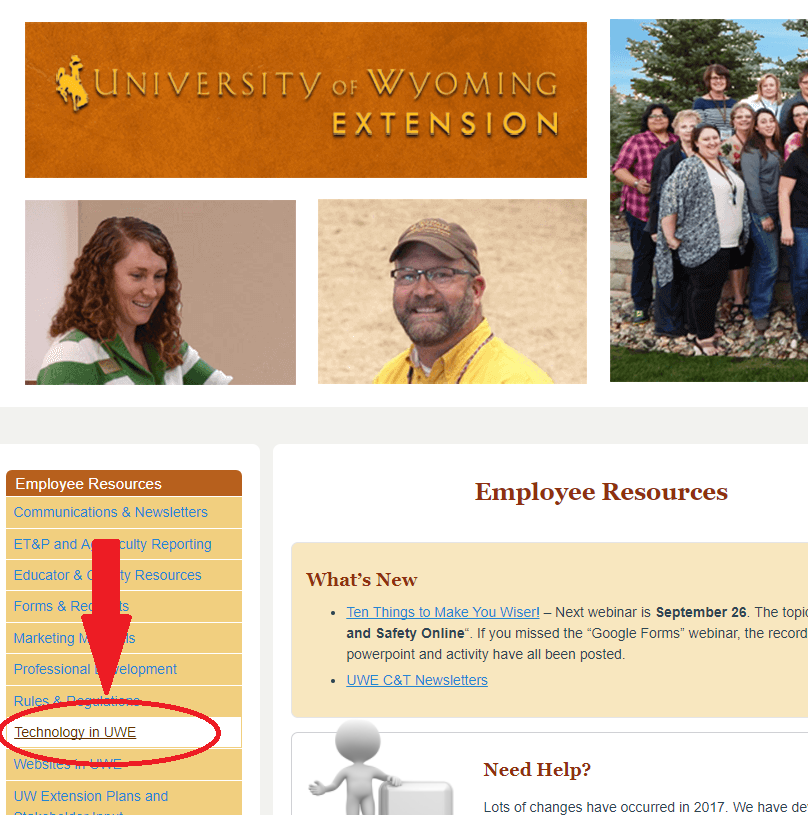 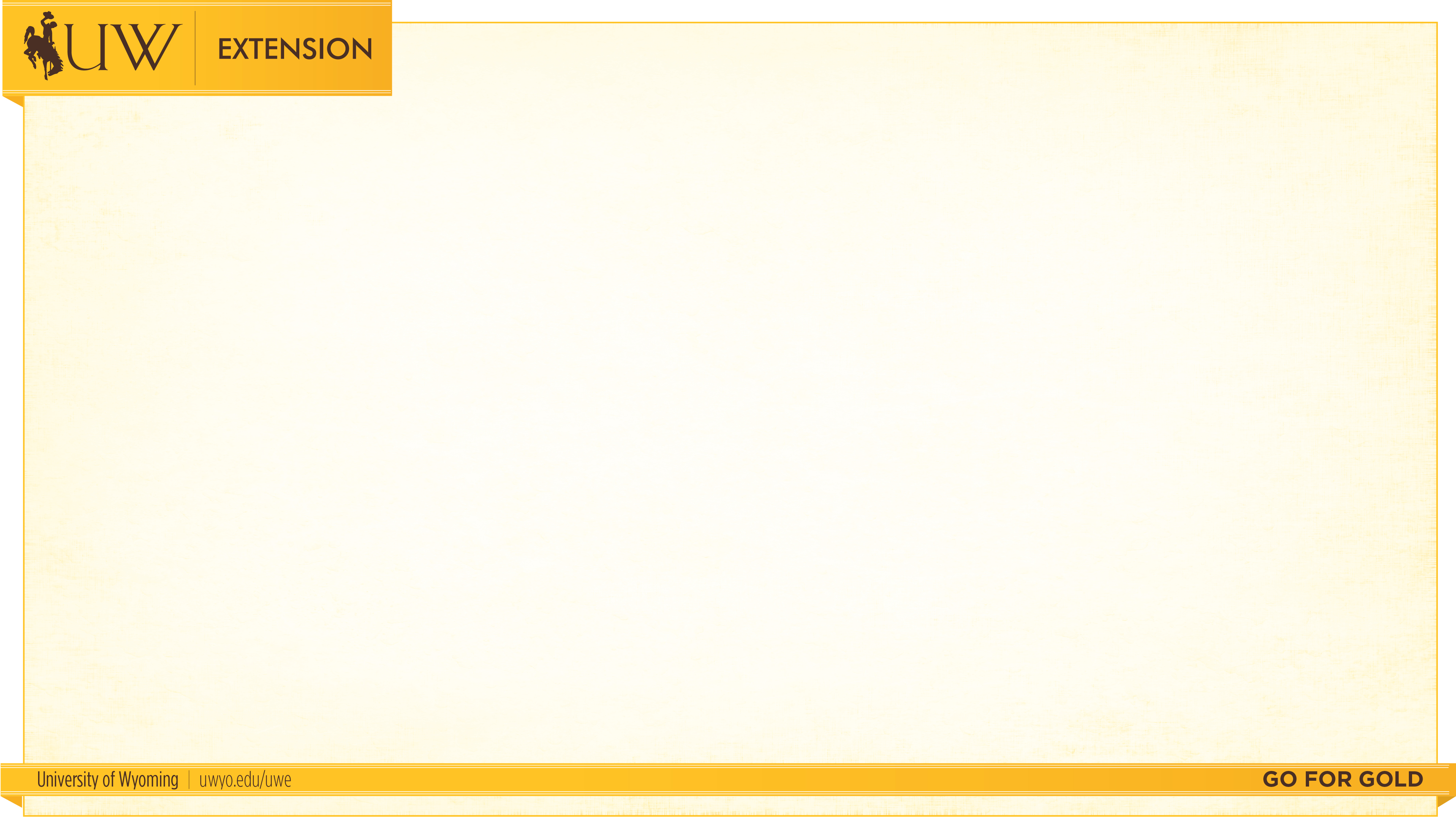 Activity
Get credit toward your “Tech-spert” badge!

  Watch/re-watch the training video “Identifying Phishing Emails” at https://www.youtube.com/watch?v=PAtOHSfKZoo 
OR
Complete the online course (45-60 minutes) at: https://uwittraining.catalog.instructure.com/courses/identy-avoid-phishing  

When you have finished, go to this Google form and fill it out to receive credit:
http://tinyurl.com/10thingsSeptember
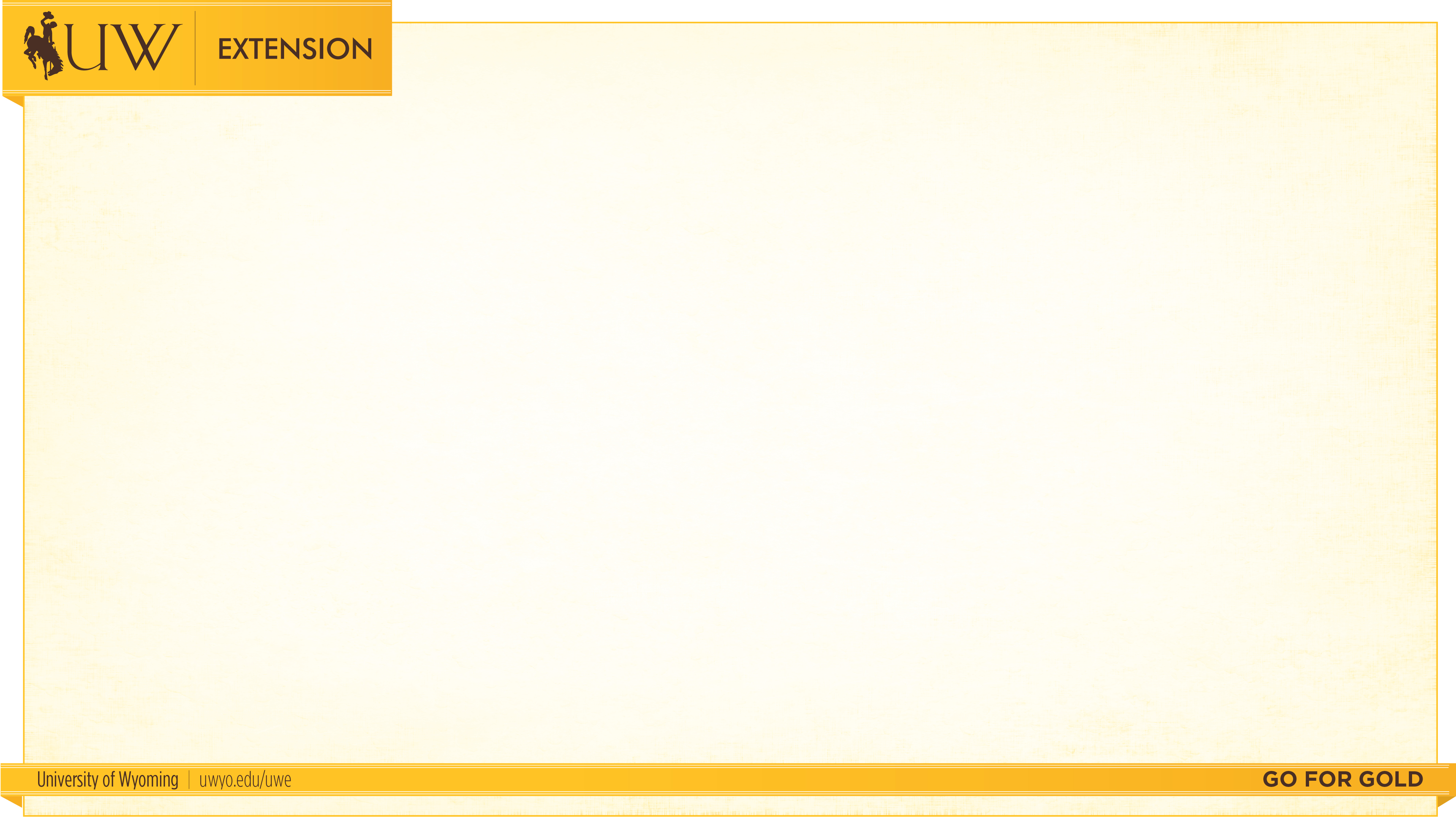 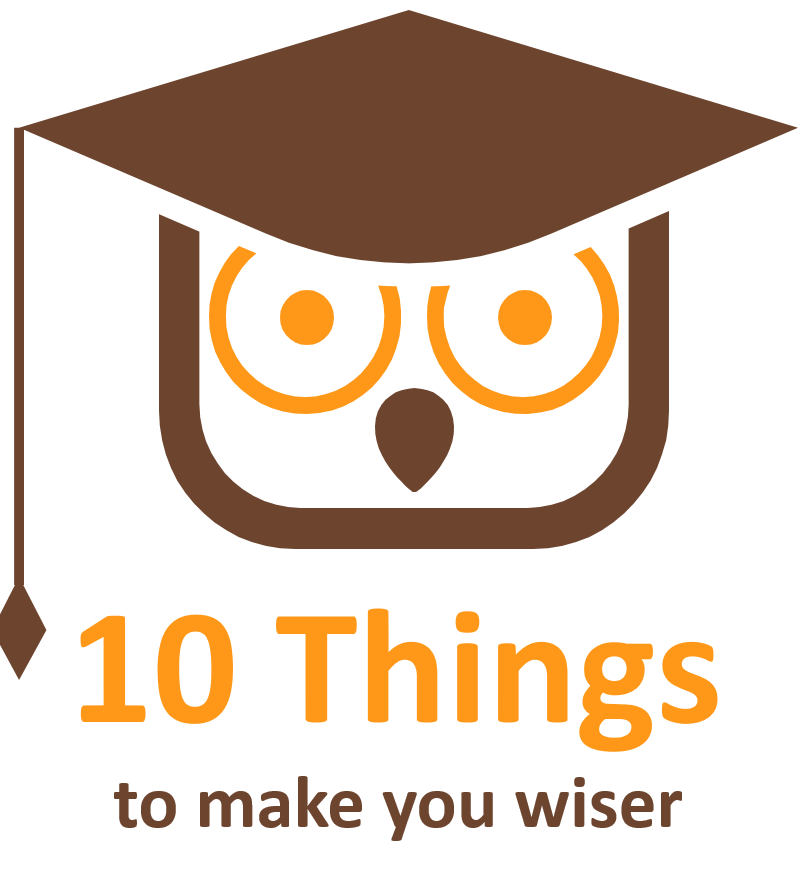 Questions?
Tamara Meredith, tamara.meredith@uwyo.edu